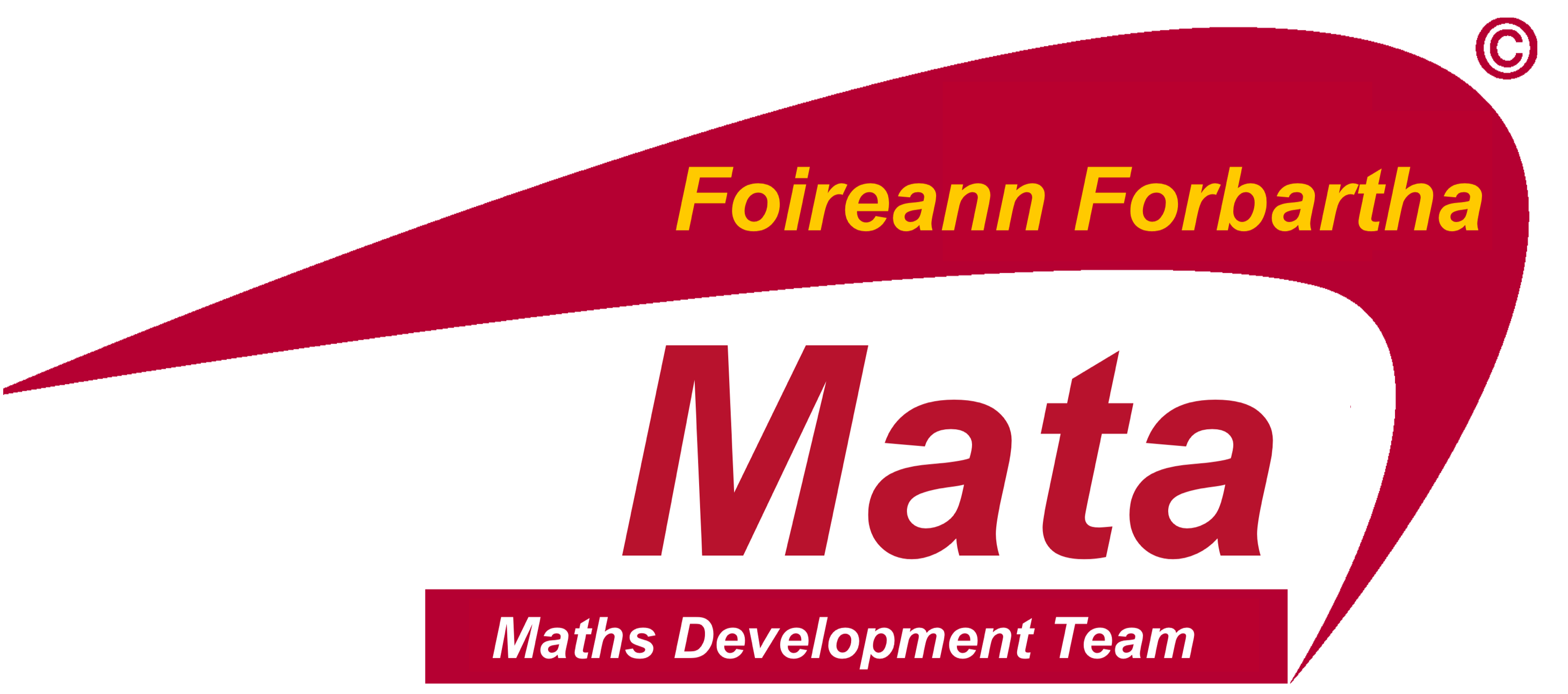 Algebraic Expressions and Equations that have Fractions in them
Problem
Mary starts with €3 in her money box and puts €2 in each week.  John starts with €2 in his money box and puts €2 in each week.
They both want to save to buy a computer game that costs €37.  
Mary says she will give half of the money in her money box.
John says he will give a quarter of the money in his money box.  
After how many weeks will they have enough money for the game?
Algebraic Expressions and Equations that have Fractions in them
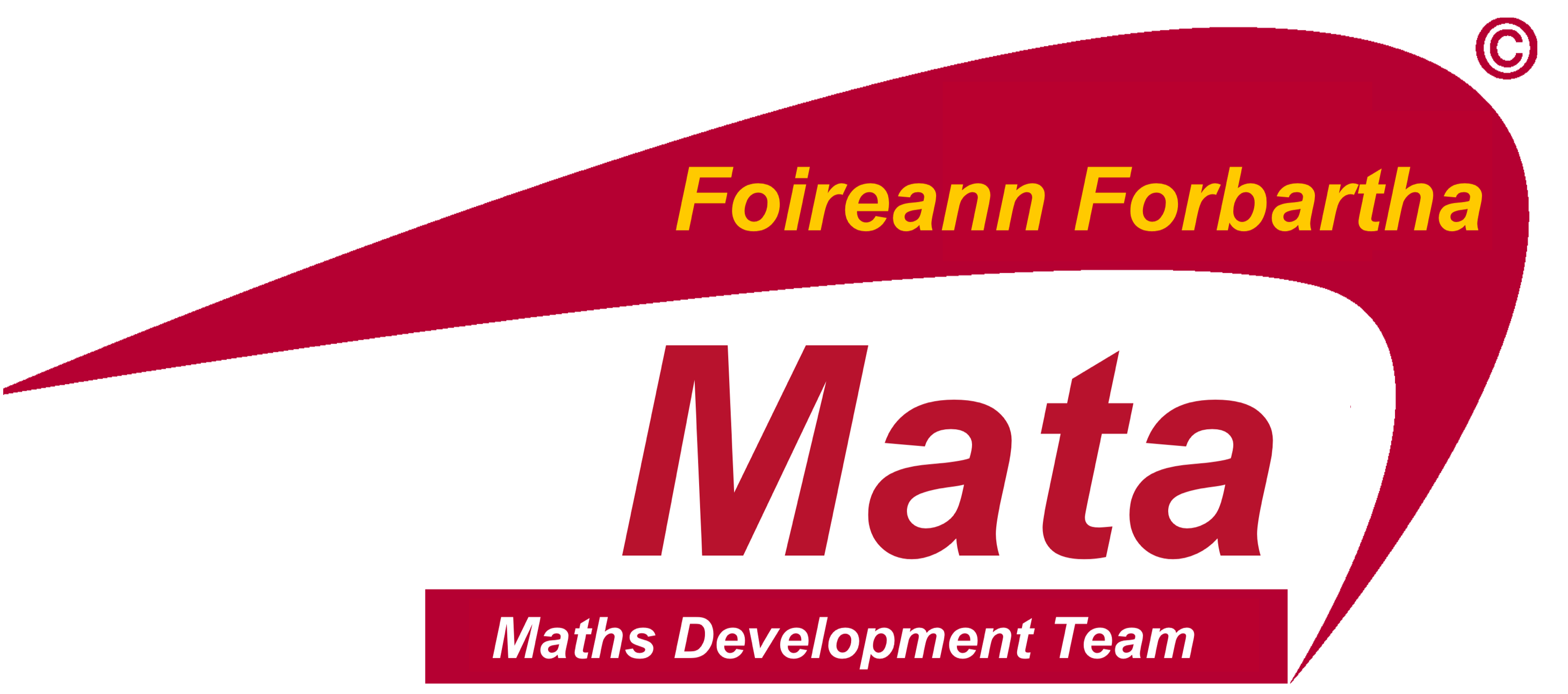 Problem
Mary starts with €3 in her money box and puts €2 in each week.  John starts with €2 in his money box and puts €2 in each week.
They both want to save to buy a computer game that costs €37.  
Mary says she will give half of the money in her money box.
John says he will give a quarter of the money in his money box.  
After how many weeks will they have enough money for the game?
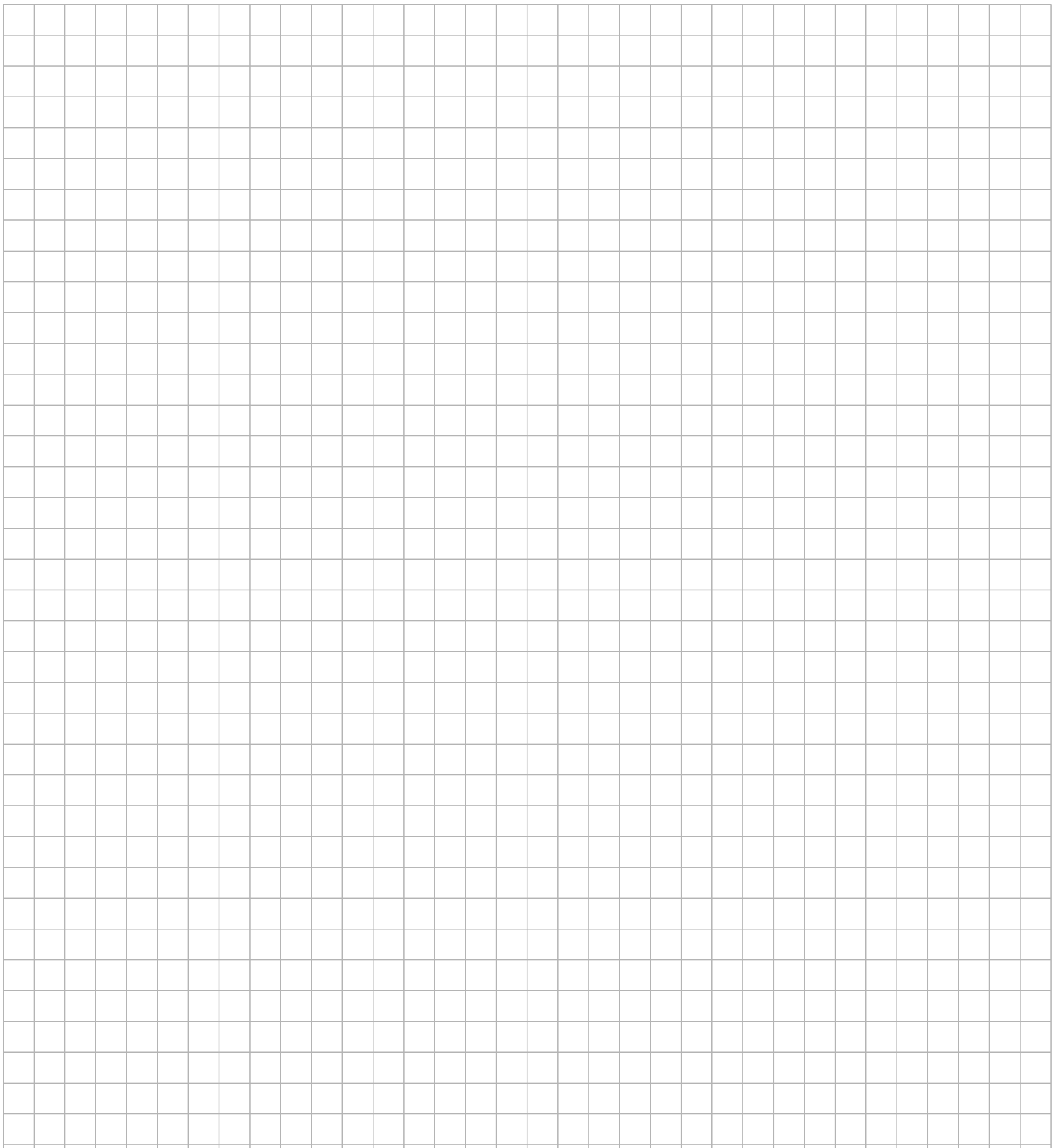 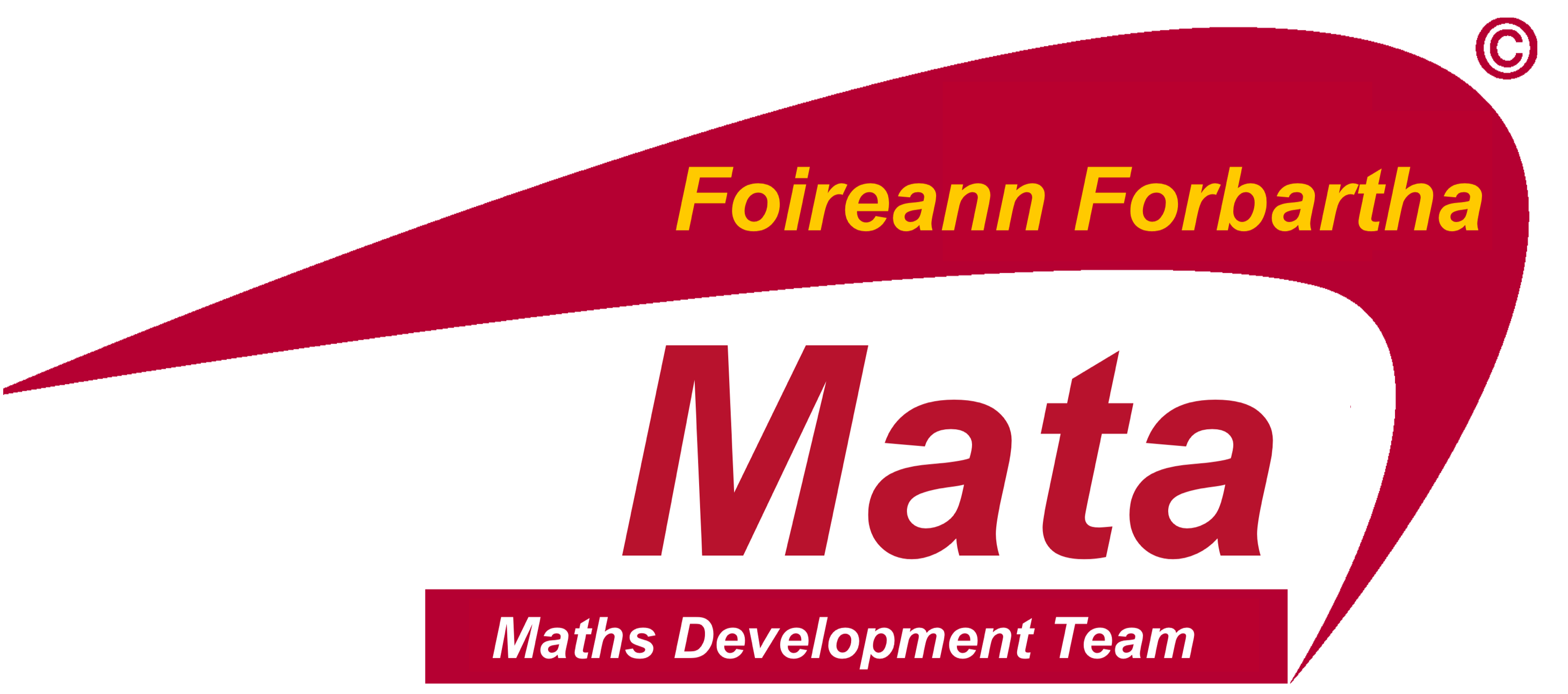 Note for Teachers
Suggestions on how students can tackle the problem(s) are detailed in the Introduction, General Overview and Unit 10 of Algebra Through the Lens of Functions Part 1
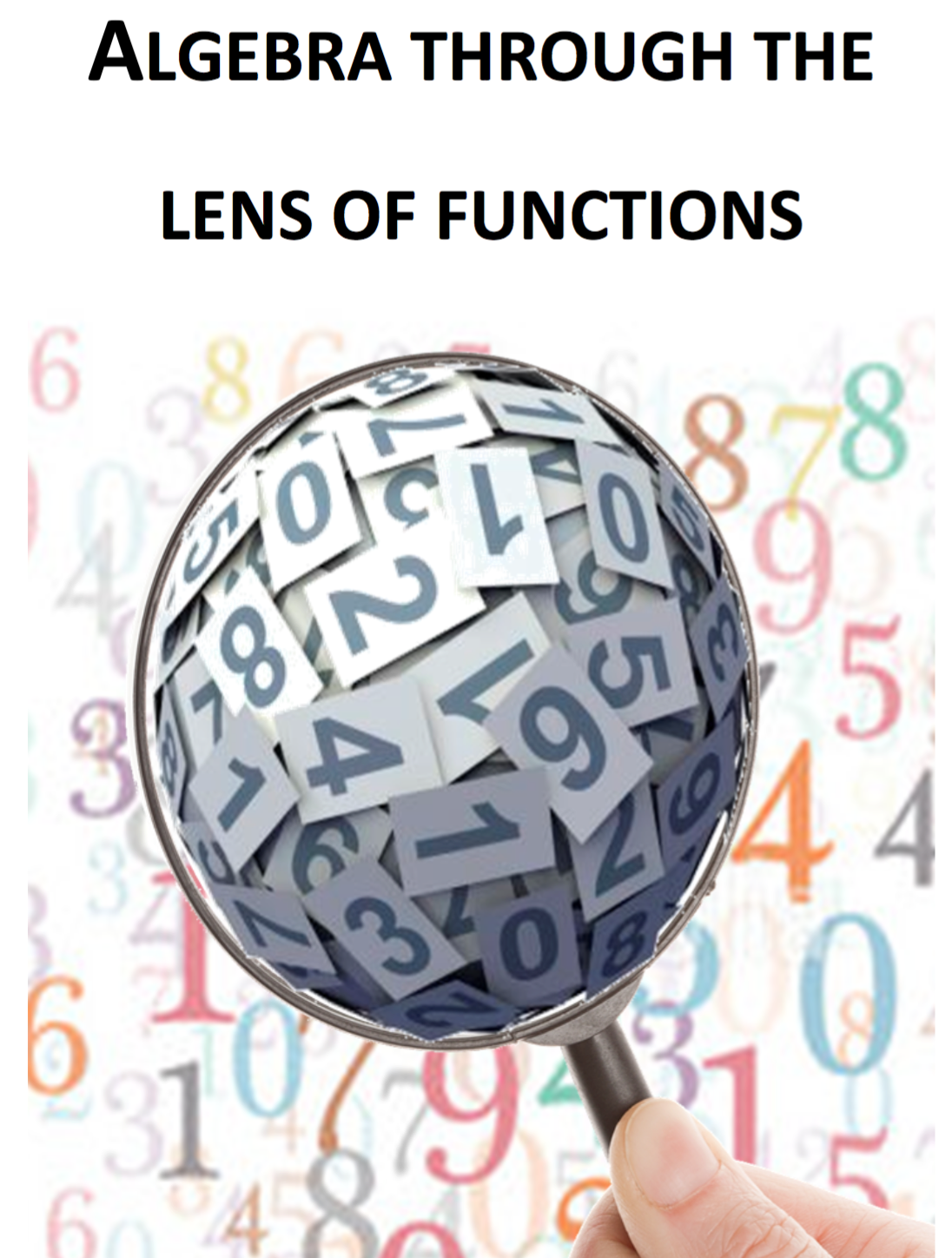